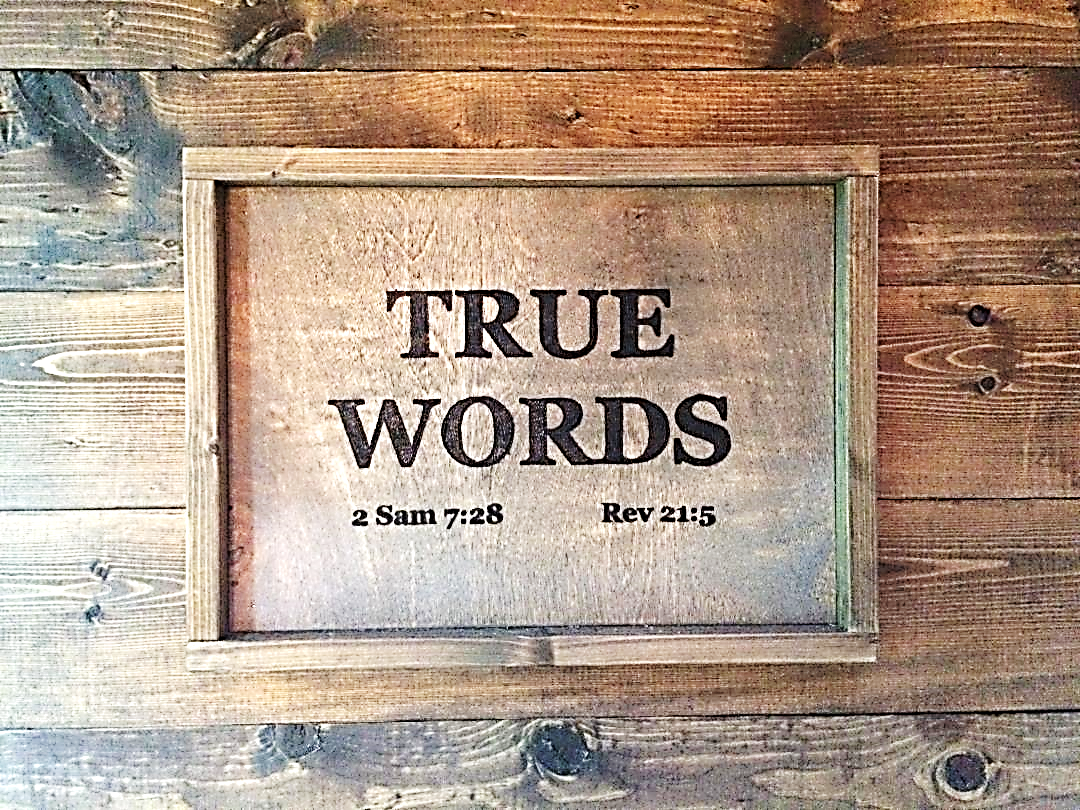 SERMON TITLE
What Happens to Those Who Have Never Heard the Word of God?
1 Timothy 2:1-4   I exhort therefore, that, first of all, supplications, prayers, intercessions, and giving of thanks, be made for all men;  2 For kings, and for all that are in authority; that we may lead a quiet and peaceable life in all godliness and honesty.  3 For this is good and acceptable in the sight of God our Saviour;  4 Who will have all men to be saved, and to come unto the knowledge of the truth.
True Words Christian Church
Acts 4:12   Neither is there salvation in any other: for there is none other name under heaven given among men, whereby we must be saved.
True Words Christian Church
Revelation 20:15   And whosoever was not found written in the book of life was cast into the lake of fire.
True Words Christian Church
Revelation 13:8   And all that dwell upon the earth shall worship him, whose names are not written in the book of life of the Lamb slain from the foundation of the world.
True Words Christian Church
Revelation 17:8 The beast that thou sawest was, and is not; and shall ascend out of the bottomless pit, and go into perdition: and they that dwell on the earth shall wonder, whose names were not written in the book of life from the foundation of the world, when they behold the beast that was, and is not, and yet is.
True Words Christian Church
Revelation 22:19   And if any man shall take away from the words of the book of this prophecy, God shall take away his part out of the book of life, and out of the holy city, and from the things which are written in this book.
True Words Christian Church
Revelation 3:5   He that overcometh, the same shall be clothed in white raiment; and I will not blot out his name out of the book of life, but I will confess his name before my Father, and before his angels.
True Words Christian Church
1 John 5:4-5   For whatsoever is born of God overcometh the world: and this is the victory that overcometh the world, even our faith.  5 Who is he that overcometh the world, but he that believeth that Jesus is the Son of God?
True Words Christian Church
Romans 1:16-18   For I am not ashamed of the gospel of Christ: for it is the power of God unto salvation to every one that believeth; to the Jew first, and also to the Greek.  17 For therein is the righteousness of God revealed from faith to faith: as it is written, The just shall live by faith.  18 For the wrath of God is revealed from heaven against all ungodliness and unrighteousness of men, who hold the truth in unrighteousness;
True Words Christian Church
Romans 1:19   Because that which may be known of God is manifest in them; for God hath shewed it unto them.
True Words Christian Church
Psalm 19:1-3   To the chief Musician, A Psalm of David. The heavens declare the glory of God; and the firmament sheweth his handywork.  2 Day unto day uttereth speech, and night unto night sheweth knowledge.  3 There is no speech nor language, where their voice is not heard.
True Words Christian Church
Romans 1:20-21   For the invisible things of him from the creation of the world are clearly seen, being understood by the things that are made, even his eternal power and Godhead; so that they are without excuse:  21 Because that, when they knew God, they glorified him not as God, neither were thankful; but became vain in their imaginations, and their foolish heart was darkened.
True Words Christian Church
Psalm 69:32   The humble shall see this, and be glad: and your heart shall live that seek God.
True Words Christian Church
Psalm 70:4   Let all those that seek thee rejoice and be glad in thee: and let such as love thy salvation say continually, Let God be magnified.
True Words Christian Church
Psalm 105:3   Glory ye in his holy name: let the heart of them rejoice that seek the LORD.
True Words Christian Church
Amos 5:4   For thus saith the LORD unto the house of Israel, Seek ye me, and ye shall live:
True Words Christian Church
Hebrews 11:6   But without faith it is impossible to please him: for he that cometh to God must believe that he is, and that he is a rewarder of them that diligently seek him.
True Words Christian Church
Acts 17:22-23   Then Paul stood in the midst of Mars' hill, and said, Ye men of Athens, I perceive that in all things ye are too superstitious.  23 For as I passed by, and beheld your devotions, I found an altar with this inscription, TO THE UNKNOWN GOD. Whom therefore ye ignorantly worship, him declare I unto you.
True Words Christian Church
Acts 17:24-25   God that made the world and all things therein, seeing that he is Lord of heaven and earth, dwelleth not in temples made with hands;  25 Neither is worshipped with men's hands, as though he needed any thing, seeing he giveth to all life, and breath, and all things;
True Words Christian Church
Acts 17:26-28   And hath made of one blood all nations of men for to dwell on all the face of the earth, and hath determined the times before appointed, and the bounds of their habitation;  27 That they should seek the Lord, if haply they might feel after him, and find him, though he be not far from every one of us:  28 For in him we live, and move, and have our being; as certain also of your own poets have said, For we are also his offspring.
True Words Christian Church
Acts 17:29-30   Forasmuch then as we are the offspring of God, we ought not to think that the Godhead is like unto gold, or silver, or stone, graven by art and man's device.  30 And the times of this ignorance God winked at; but now commandeth all men every where to repent:
True Words Christian Church
Acts 17:31-32   Because he hath appointed a day, in the which he will judge the world in righteousness by that man whom he hath ordained; whereof he hath given assurance unto all men, in that he hath raised him from the dead.  32 And when they heard of the resurrection of the dead, some mocked: and others said, We will hear thee again of this matter.
True Words Christian Church
Acts 17:33-34   So Paul departed from among them.  34 Howbeit certain men clave unto him, and believed: among the which was Dionysius the Areopagite, and a woman named Damaris, and others with them.
True Words Christian Church
Acts 8:26   And the angel of the Lord spake unto Philip, saying, Arise, and go toward the south unto the way that goeth down from Jerusalem unto Gaza, which is desert.
True Words Christian Church
Acts 8:27-28   And he arose and went: and, behold, a man of Ethiopia, an eunuch of great authority under Candace queen of the Ethiopians, who had the charge of all her treasure, and had come to Jerusalem for to worship,  28 Was returning, and sitting in his chariot read Esaias the prophet.
True Words Christian Church
Acts 8:29-31   Then the Spirit said unto Philip, Go near, and join thyself to this chariot.  30 And Philip ran thither to him, and heard him read the prophet Esaias, and said, Understandest thou what thou readest?  31 And he said, How can I, except some man should guide me? And he desired Philip that he would come up and sit with him.
True Words Christian Church
Acts 8:32-34   The place of the scripture which he read was this, He was led as a sheep to the slaughter; and like a lamb dumb before his shearer, so opened he not his mouth:  33 In his humiliation his judgment was taken away: and who shall declare his generation? for his life is taken from the earth.  34 And the eunuch answered Philip, and said, I pray thee, of whom speaketh the prophet this? of himself, or of some other man?
True Words Christian Church
Acts 8:35-37   Then Philip opened his mouth, and began at the same scripture, and preached unto him Jesus.  36 And as they went on their way, they came unto a certain water: and the eunuch said, See, here is water; what doth hinder me to be baptized?  37 And Philip said, If thou believest with all thine heart, thou mayest. And he answered and said, I believe that Jesus Christ is the Son of God.
True Words Christian Church
Acts 8:38-40   And he commanded the chariot to stand still: and they went down both into the water, both Philip and the eunuch; and he baptized him.  39 And when they were come up out of the water, the Spirit of the Lord caught away Philip, that the eunuch saw him no more: and he went on his way rejoicing.  40 But Philip was found at Azotus: and passing through he preached in all the cities, till he came to Caesarea.
True Words Christian Church
Romans 10:13-15   For whosoever shall call upon the name of the Lord shall be saved.  14 How then shall they call on him in whom they have not believed? and how shall they believe in him of whom they have not heard? and how shall they hear without a preacher?  15 And how shall they preach, except they be sent? as it is written, How beautiful are the feet of them that preach the gospel of peace, and bring glad tidings of good things!
True Words Christian Church
John 1:5-8   And the light shineth in darkness; and the darkness comprehended it not.  6 There was a man sent from God, whose name was John.  7 The same came for a witness, to bear witness of the Light, that all men through him might believe.  8 He was not that Light, but was sent to bear witness of that Light.
True Words Christian Church
John 1:9   That was the true Light, which lighteth every man that cometh into the world.
True Words Christian Church